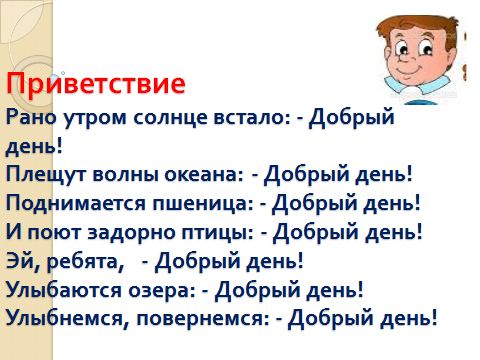 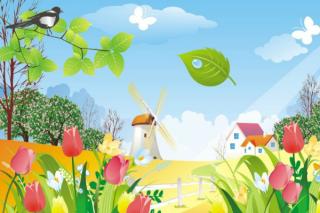 Тема урока: Мои достижения
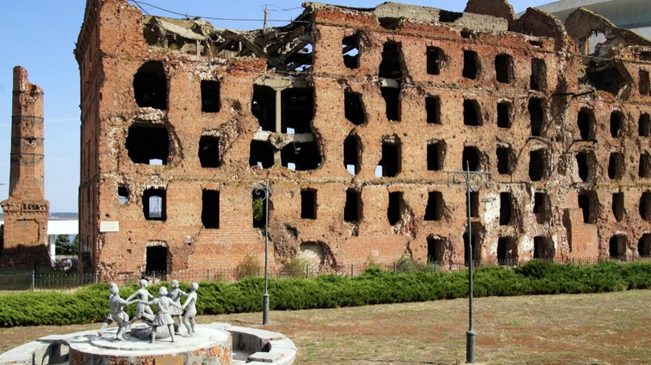 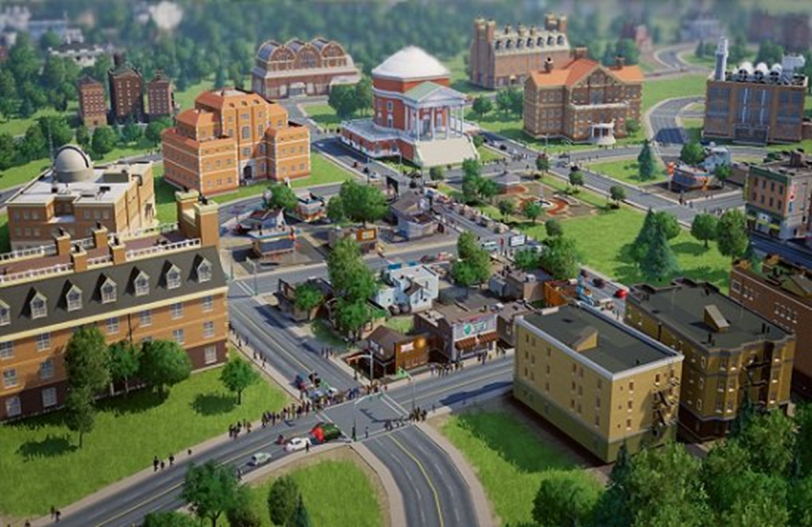 Цели урока:
определять тексты разных жанров;
строить диалог по плану и картинке;
использовать слова-предметы/слова-действия и изменять их по числам
Ключевые слова урока
Архитектор, скульптура, сооружение, проект, дизайнер, строитель, дом
«Угадай-ка»
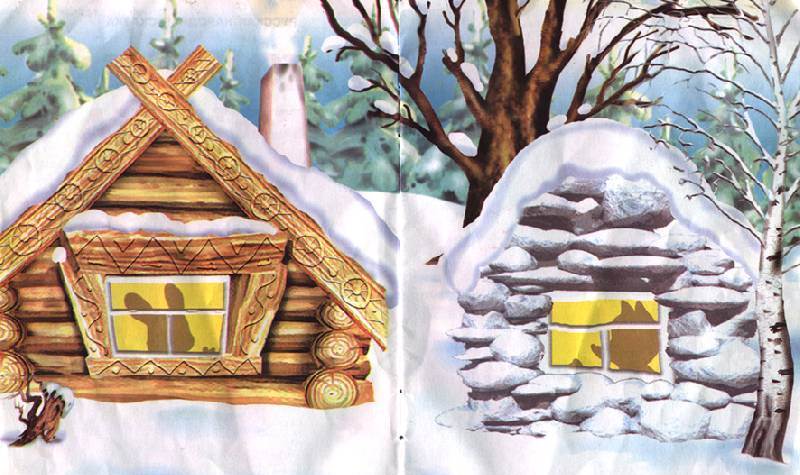 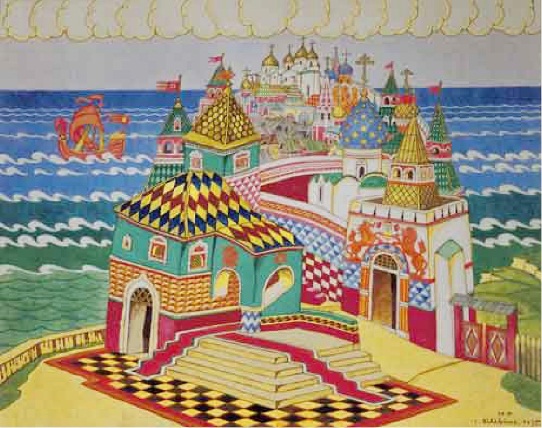 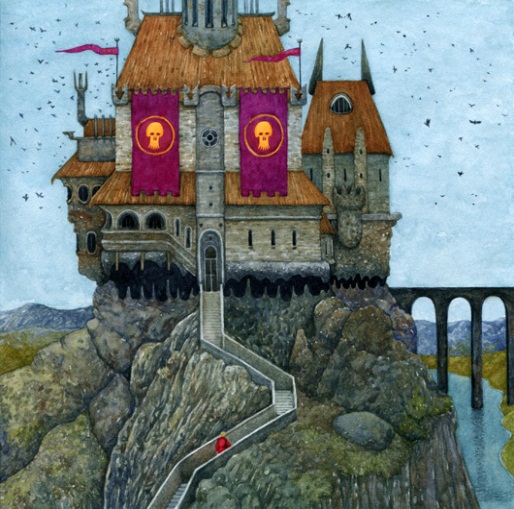 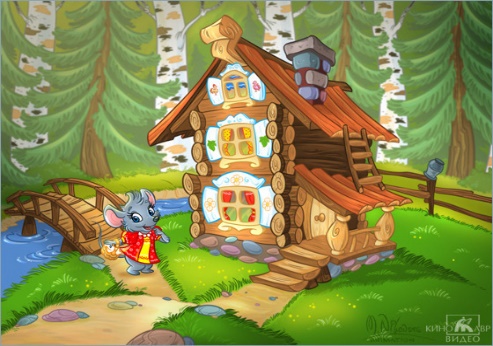 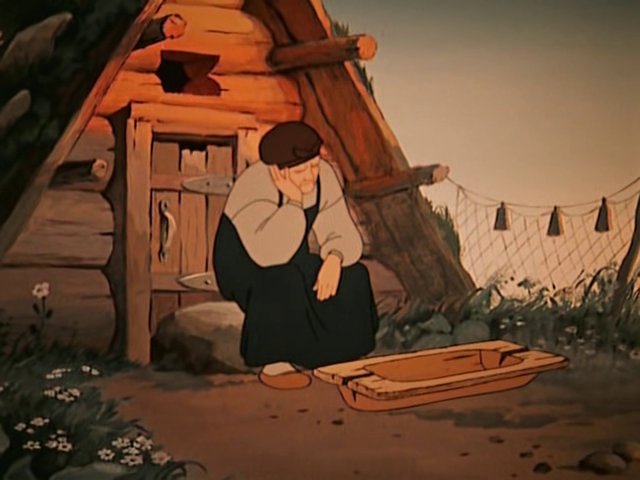 Подумай : чем различаются проекты домов для города и для села?
Слова –помощники:много этажей,приусадебный участок,ванная комната,балкон, баня,лестницы,гараж,теплица,погреб,постройки для животныхГород -…………………………….Село-……………………………….
«Шаг за шагом»
Шагая к доске, на каждый шаг назовите термин, понятие, явление и т.д. из изученного ранее материала. 
Запишите в тетради 5-6 слов.
карточки со словами: архитектор, скульптура, дворец, сооружение, проект, избушка, дизайнер, строитель, дом.
Подумай и скажи: 
1.Чего не может быть в селе(ауле)?(изба,небоскреб,юрта)
2.Чего нет в сельском доме? (балкон,погреб)
3.Чего нет в городской квартире?(баня,ванна)
Работа в парах
(П) Составьте диалог по плану и картинке.
1.Однажды встретились в лесу …. и …. 
2.Приветствие
-Привет,….- сказала ……
-Привет,…..-ответила…..
3.Диалог.
4.Прощание, пожелание:
-До свидания,………- сказала…….
-До скорой встречи,……-ответила……
ФО по дескрипторам:
-составляет диалог;
-использует план и картинку;
-соблюдает речевые нормы;
-соблюдает правила постановки ударения.
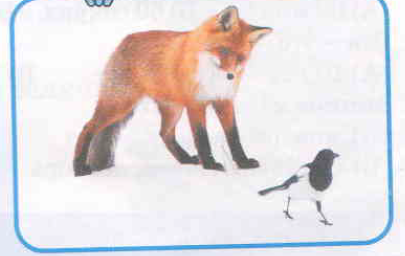 Составьте и запишите предложения.
Подчеркните существительные, отвечающие на вопрос: кто?
Запишите эти слова в единственном числе.
Строители, украшают скульптурами и цветниками, архитекторы, придумывают проекты, строят, сооружения и дома, дизайнеры.
ФО по дескрипторам:
-составляет предложения
-находит существительные, отвечающие на вопрос: кто?
-пишет существительные в единственном числе.
Зрительный диктант
ФО по дескрипторам:
Называет пропущенные буквы и записывает
Наступила з..ма.В п..лях белеет сне…М..р..зный воздух чист.
Рефлексия «Рюкзак»
•	я научился определять жанр произведения
•	я знаю, как составлять диалог
•	я запомнил существительные, которые отвечают на вопрос: кто?
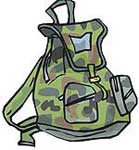